Erbes Road
 Student Drop-off
Stair-
well
C-4
B-1
C-5
C-2
C-3
C-1
1387-1436
B-2
Media Center Blvd.
B-3
1197-1212, 1267-1316
P-2
D-2
D-3
D-4
Woodshop
D-1
1317-1322, 1331-1336, 1229-1269
1275-1296, 1213-1228
B-4
P-1
Leopard Lane
Walkway
1337-1385, 1323-1330
Lunch Line
Renaissance Road
Los Cerritos Middle School
School Map 
& 
1st Floor Locker Plan 







Revised 10/22/2014
Jungle Hallway
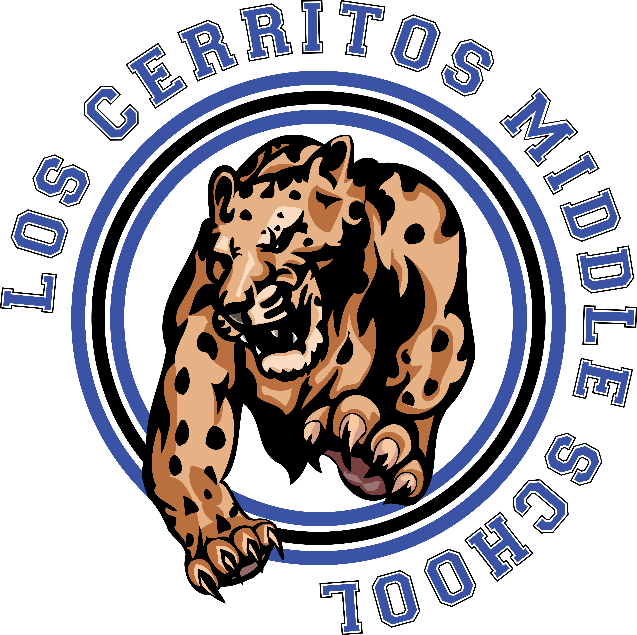 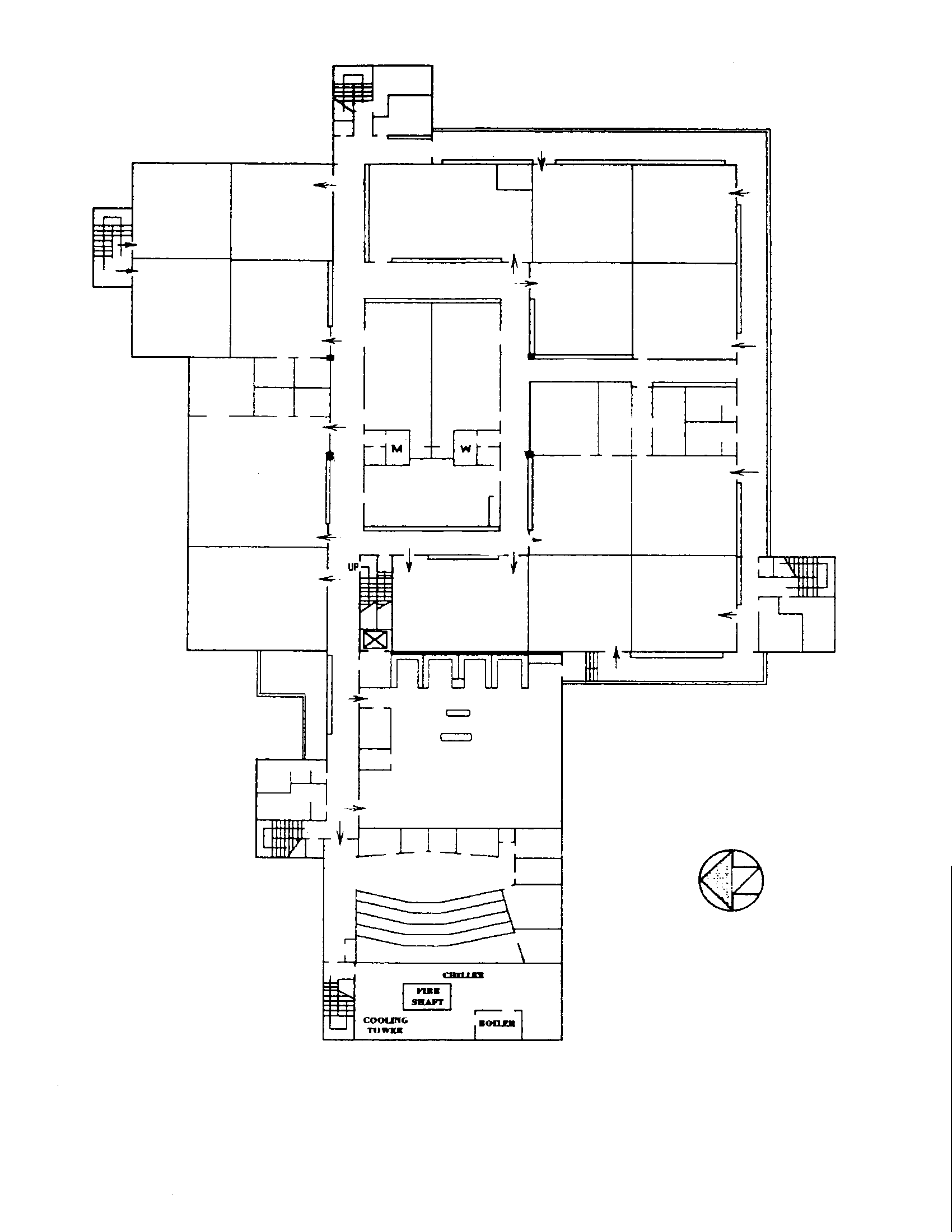 Stairwell
453-514                                       361-452
Room 25
Room 26
Computer Lab
Room 35
Room 36
805-860
281-360
741 - 804
Room 37
Writers Row
1029-1112
Room 24
Room 27
Room 34
861-900
701-740
Room 40
Room 39
645-700
6th Avenue
Ceramics
Room
(Kiln)
579-644
Avenida Descanso
CLU Room
Storage
Room 23
(Art)
Staff Lounge
901-940
989-1028
Room 29
Room 33
6th Grade
Stairwell
Calle Espanol
1113-1196
193-218              239-280
941-988
Room 22
Computer Lab
Room 30
Room 31
Room 32
Los Cerritos Middle School
School Map 
& 
2nd Floor Locker Plan 







Revised 10/22/2014
515-578
139-184
Room 21
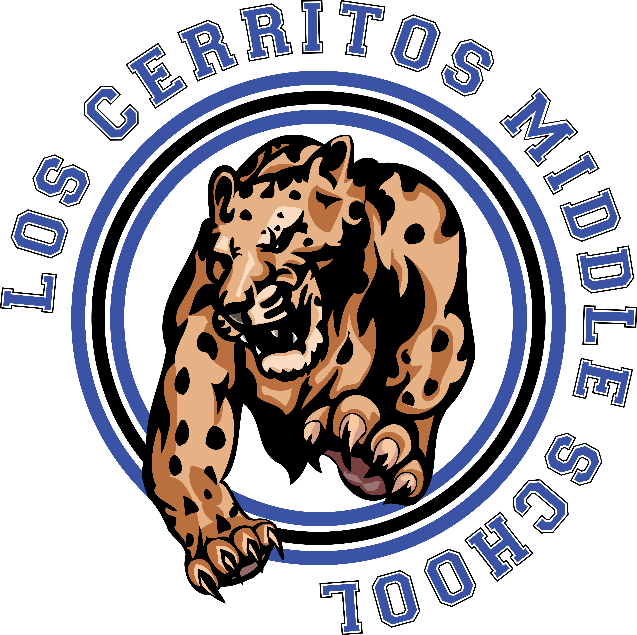 Stairwell
Room 20
(Band)